EKG MONITORING OVERVIEW
Dr. Jennifer Lucy
CCMA Prep 2017
Anatomy of12 lead EKG
12 Lead EKG placement
Chest Leads
6 chest leads are labelled as V leads and are numbered from V1-V6
 Positioned in specific positions on the rib cage.
 Find the 2nd Intercostal space below the collar bone. From this position, run your fingers downward across the next rib, and the next one. 
The space you are in is the 4th intercostal space. Where this space meets the sternum is the position for V1. 
V1 should be positioned at the 4th Intercostal space to the right of the sternum.
 V2 is to be placed at the 4th Intercostal space to the left of the sternum and 
V3 midway between V2 and V4. 
V4 must be then positioned at the 5th Intercostal space at the midclavicular line
V5 at the anterior axillary line at the same level as V4. 
V6 is to be placed at the maxillary line at the same level as V4 and V5.
Peripheral Limb Leads
Peripheral leads:
RL (right leg) lead must be positioned anywhere above the ankle and below the torso. 
RA (right arm) lead is to be placed anywhere between the shoulder and the elbow, 
LL (left leg) lead should be positioned anywhere above the ankle and below the torso, and 
LA (left arm) lead anywhere between the shoulder and the elbow. 
It is very important that the ECG leads are placed correctly since incorrect placement can lead to a false diagnosis of infarction or negative changes on the ECG.
5 Lead Telemetry Lead Placement
This is the most common type of continuous monitoring
Used in Telemetry to monitor cardiac rhythm while patients are in hospital
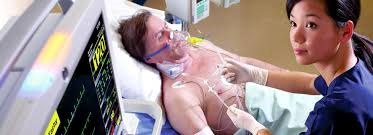 Pneumonic to remember placement
White Clouds go right over the Green fields
Black Smoke over red fire
Brown chocolate lies close to the heart
5 Lead placement
Holter Monitors
Holter monitor is a small non-invasive ambulatory, portable ECG machine used to record the heart’s electrical activity in a 24–72 hour period

It correlates any symptoms (chest pain, palpitations) the patient experiences with the heart’s electrical activity at that time

Record arrhythmias that occur, providing diagnostic information about the type of arrhythmia, how long it lasts, and what might trigger it

Determine how well anti-arrhythmia medications are working
Important to know
The box records and stores continuous heart rhythm data transmitted by the electrodes. The Record Box will indicate it is working by displaying the time and a “recording” message on the screen

Once the Holter Monitor is attached to the patient it must stay on the patient for the prescribed time, 24-72hrs.

Patient  is allowed to go about normal activities of daily living, however they must avoid getting the Holter Monitor wet, therefore no showers or baths

Patient should record activities such as having a bowel movement or eating as this can affect reading
Holter Monitor
3 Lead Monitor
In these leads, one limb carries a positive electrode and the other limb, a negative one. The three limb electrodes, I, II and III form a triangle (Einthoven's Equilateral Triangle), at the right arm (RA), left arm (LA) and left leg (LL).
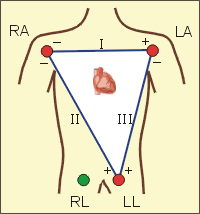 Counting Heart Rates           Regular Rythyms
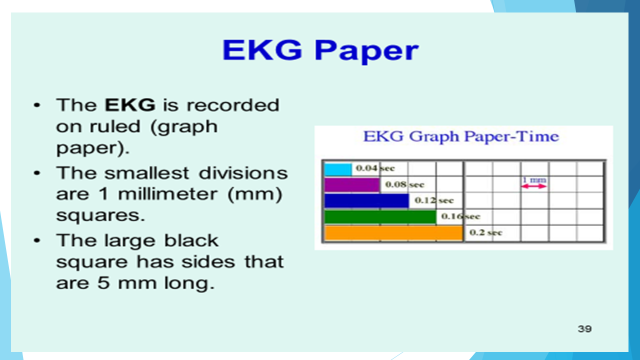 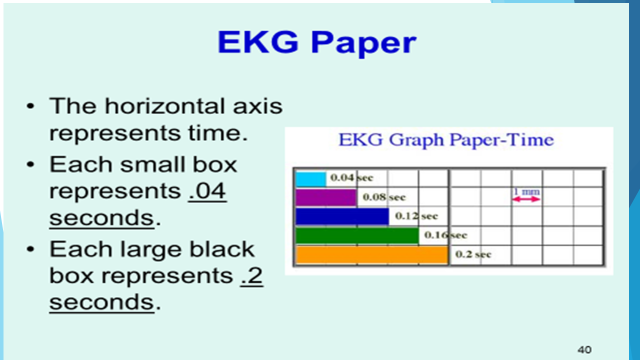 Counting Irregular Rates
Rhythm Check
ASYSTOLE
ATRIAL FLUTTER
Second degree block
ATRIAL FIBRILLATION
VENTRICULAR FIBRILLATION
SINUS RHYTHYM
VENTRICULAR TACHYCARDIA
IDIOVENTRICULAR RHYTHYM
SINUS TACHYCARDIA
DETERMINING IF NORMAL OR ABNORMAL
Is it rhythm regular? 
Is there a p wave for every qrs complex? Is the p wave upright?
 Is there a QRS  for every complex?
What is the PR interval ? Should be .12-.20 ( 3 to 5 large boxes)
What is the QRS Duration? Should be less that 0.12 ( 3 boxes)
What is the rate? 
Below 60 Bradycardia
Above 100 Tachycardia
What does the Complex mean?
P wave? 
      Atrial depolarization
      QRS COMPLEX      Ventricular Depolarization
       ST segment 
       Initial repolarization
       T wave 
       Ventricular Repolarization